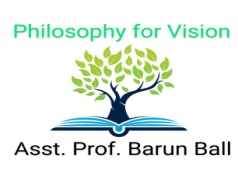 INDIAN PHILOSOPHYভারতীয় দর্শন
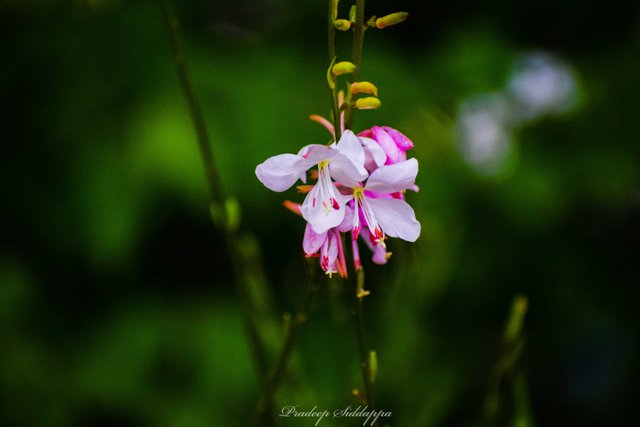 An Introduction
পরিচিতি
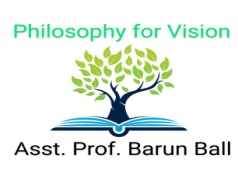 Philosophy
Philosophy = philos + sophia 
Philos = love অনুরাগ
 sophia = knowledge জ্ঞান
Philosophy = love of knowledge  জ্ঞানের প্রতি অনুরাগ।
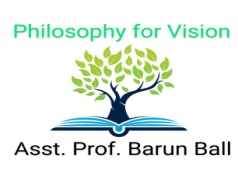 দর্শন
দর্শন = দৃশ ধাতু + মন প্রত্যয় 

দৃশ ধাতুর অর্থ হল দেখা।
অত্মসাক্ষাৎকার বা তত্ত্ব উপলব্ধি।

সত্যদর্শন।
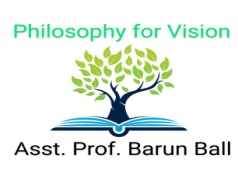 ভারতীয় দর্শন
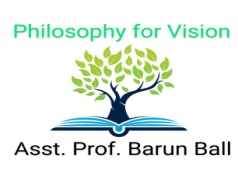 ভারতীয় দর্শন
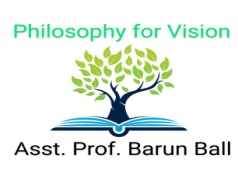 বেদ
শ্রুতি
ন্যায়-বৈশেষিক মতে বেদ ঈশ্বরের রচনা, অনিত্য।
মীমাংসা মতে বেদ নিত্য, অপৌরুষেয়।
বেদ শব্দের মুখ্য অর্থ হল জ্ঞান।
গৌণ অর্থ হল এই আধ্যাত্মিক জ্ঞান বিধৃত আছে।
ম্যাক্সমুলারের মতে বেদের রচনাকাল আনুমানিক ১২০০ খ্রিঃ পূর্বাব্দ।
বালগঙ্গাধর তিলকের মতে বেদের রচনাকাল আনুমানিক ৪৫০০ খ্রিঃ পূর্বাব্দ।
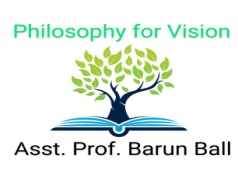 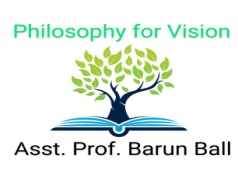 বেদ
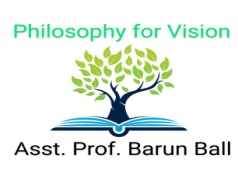 বেদের অংশ
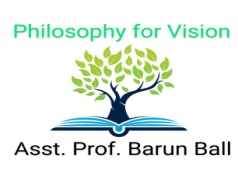 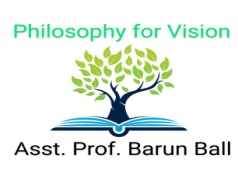 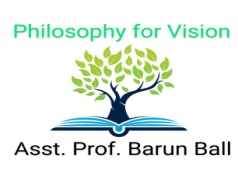 Asst. Prof. Barun Ball
Chandidas Mahavidyalaya